Η ιστορία του Πολυτεχνείου μέσα από την έρευνα των παιδιών….
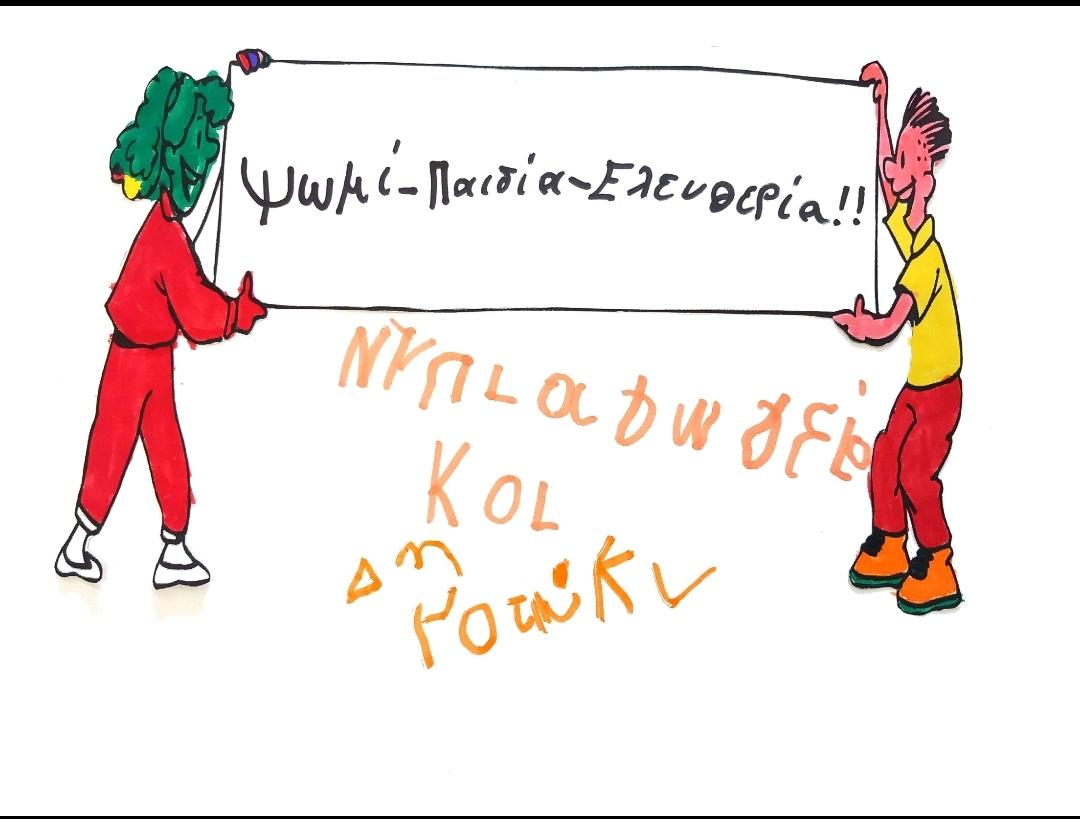 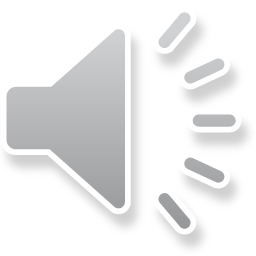 Όταν η διχόνοια γέμισε τον κόσμο…
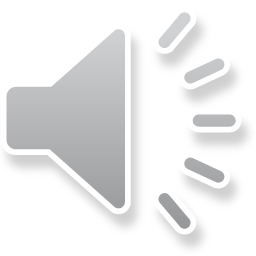 Βρήκε παρέα το μίσος και το θυμό!
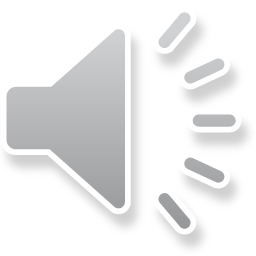 με αρχηγό τους την κυρία Δικτατορία
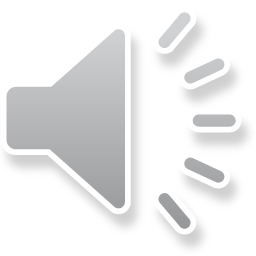 Όσο περνούσε ο καιρός ο φόβος και η σιωπή έπνιγε τον κόσμο
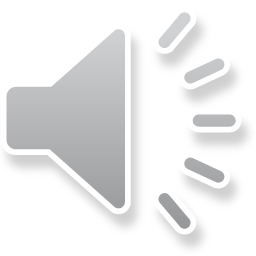 Ώσπου κάποιοι γενναίοι πήραν μια μεγάλη απόφαση!
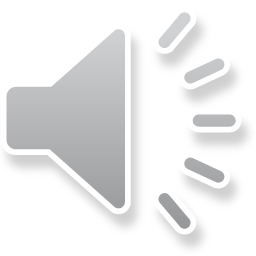 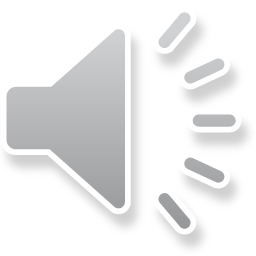 Οι φοιτητές κλείστηκαν στον Πολυτεχνείο
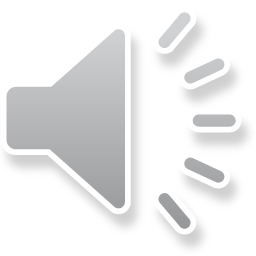 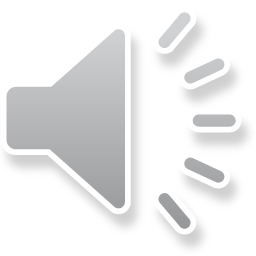 «Κάτω η Χούντα, κάτω η Δικτατορία»
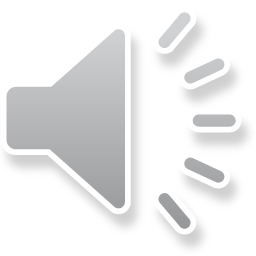 Οι αρχηγοί θύμωσαν και έδρασαν αστραπιαία
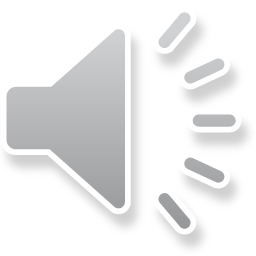 «Ψωμί-Παιδεία- Ελευθερία»Χαρά για την Δημοκρατία!
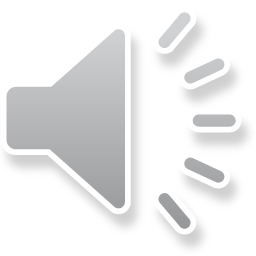 Πηγές
Γ’ τάξη δημοτικού σχολείου Νεροκούρου
Νηπιαγωγείο Νεροκούρου
Kinderela, στίχοι